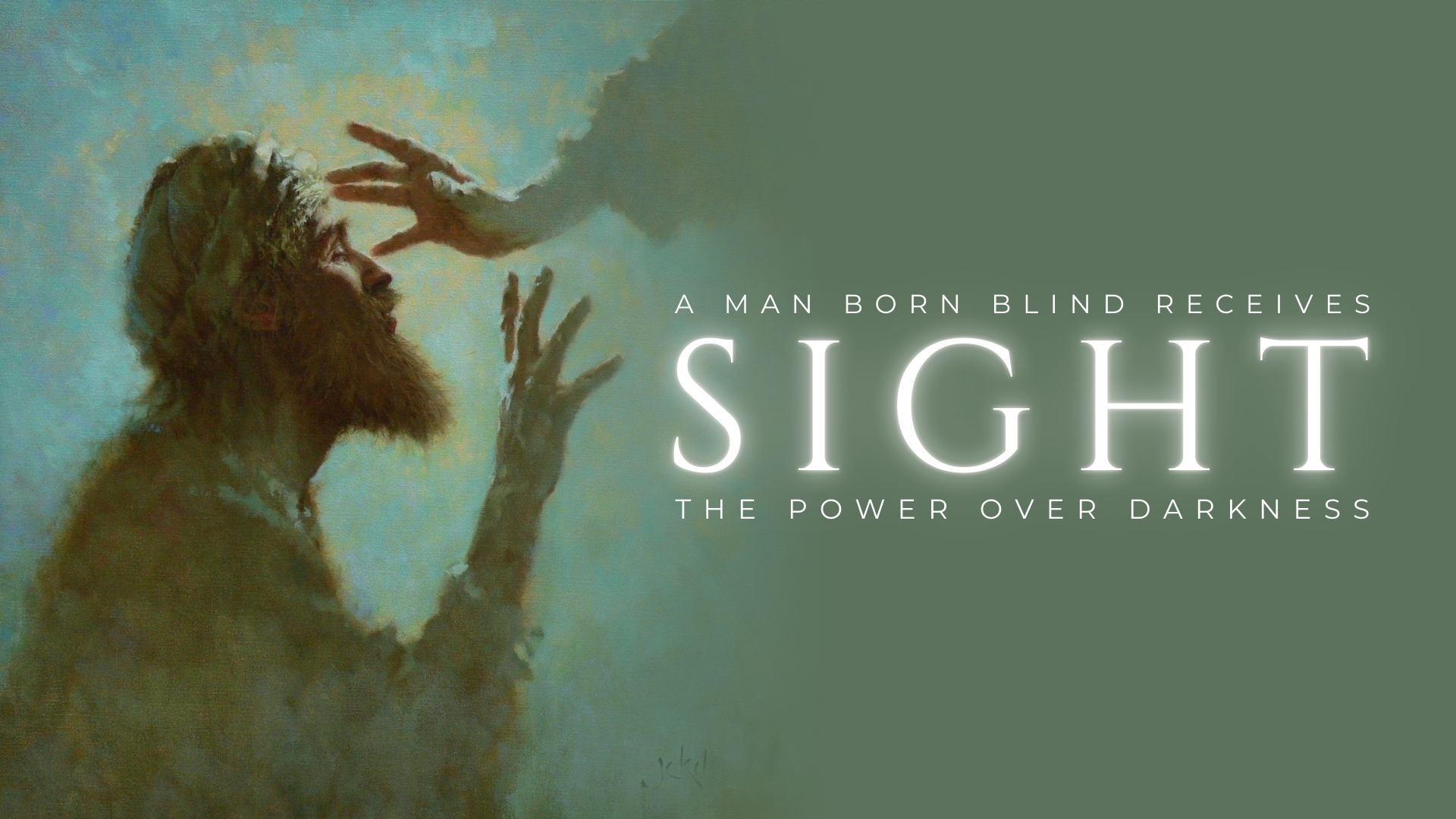 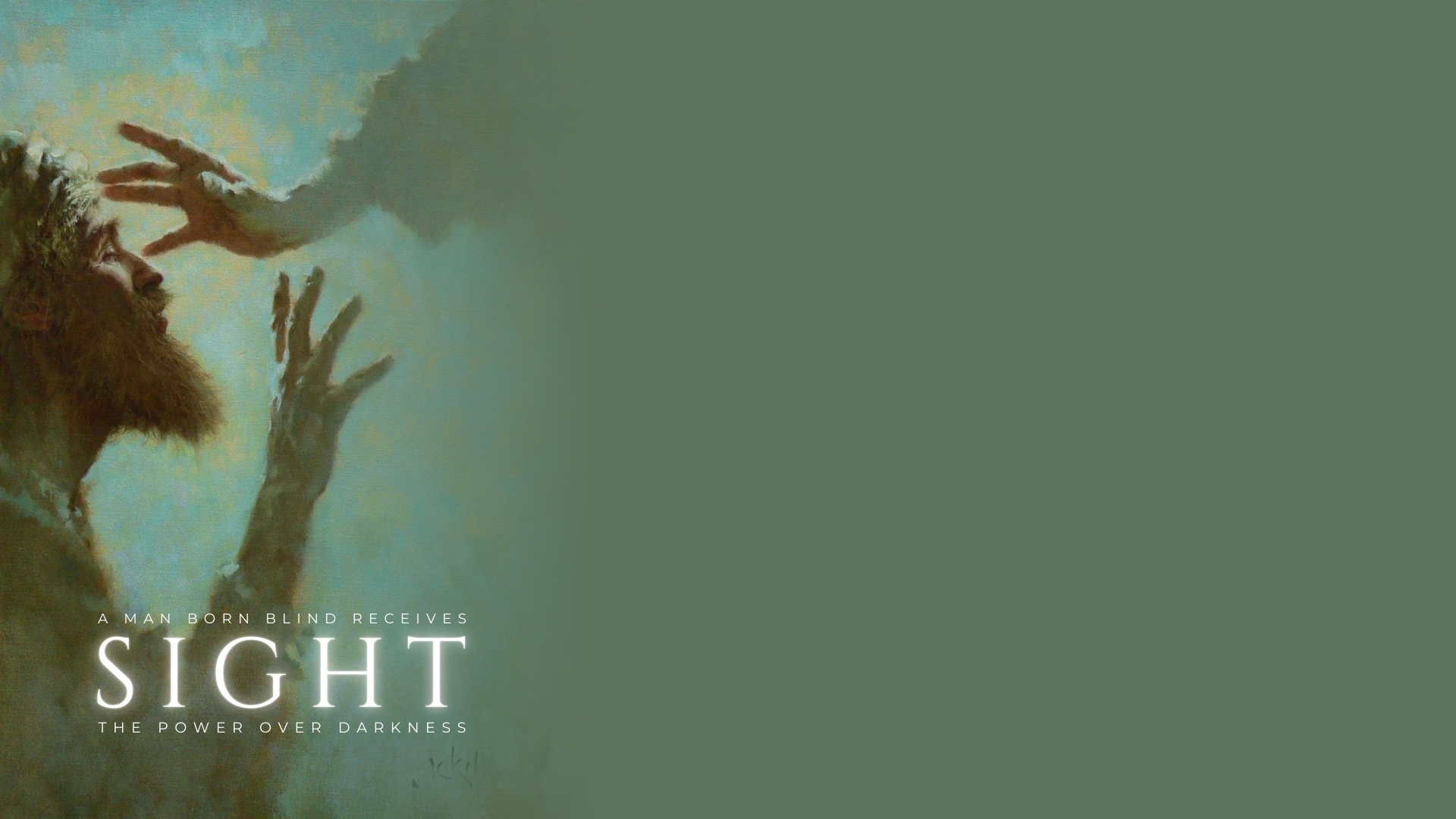 The Miracle (John 9:1-12)
The Misunderstanding (vv. 1-5)
The Miracle (vv. 6-7)
The Testimony (vv. 8-12)
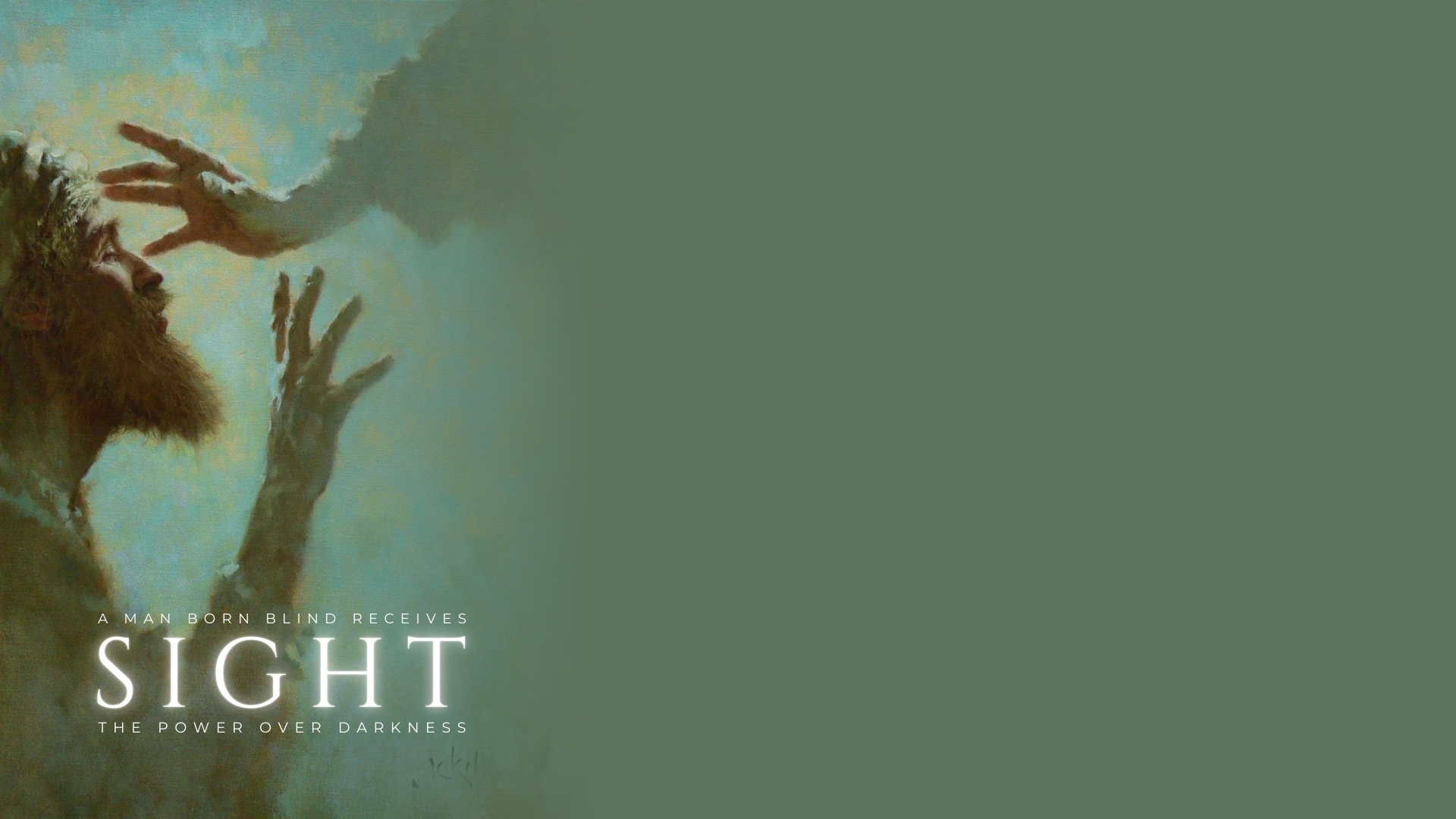 The Miracle (John 9:1-12)
The Interrogation (John 9:13-34)
The Division (vv. 13-16)
The Corroboration (vv. 17-23)
The Insistence (vv. 24-33)
The Expulsion (v. 34)
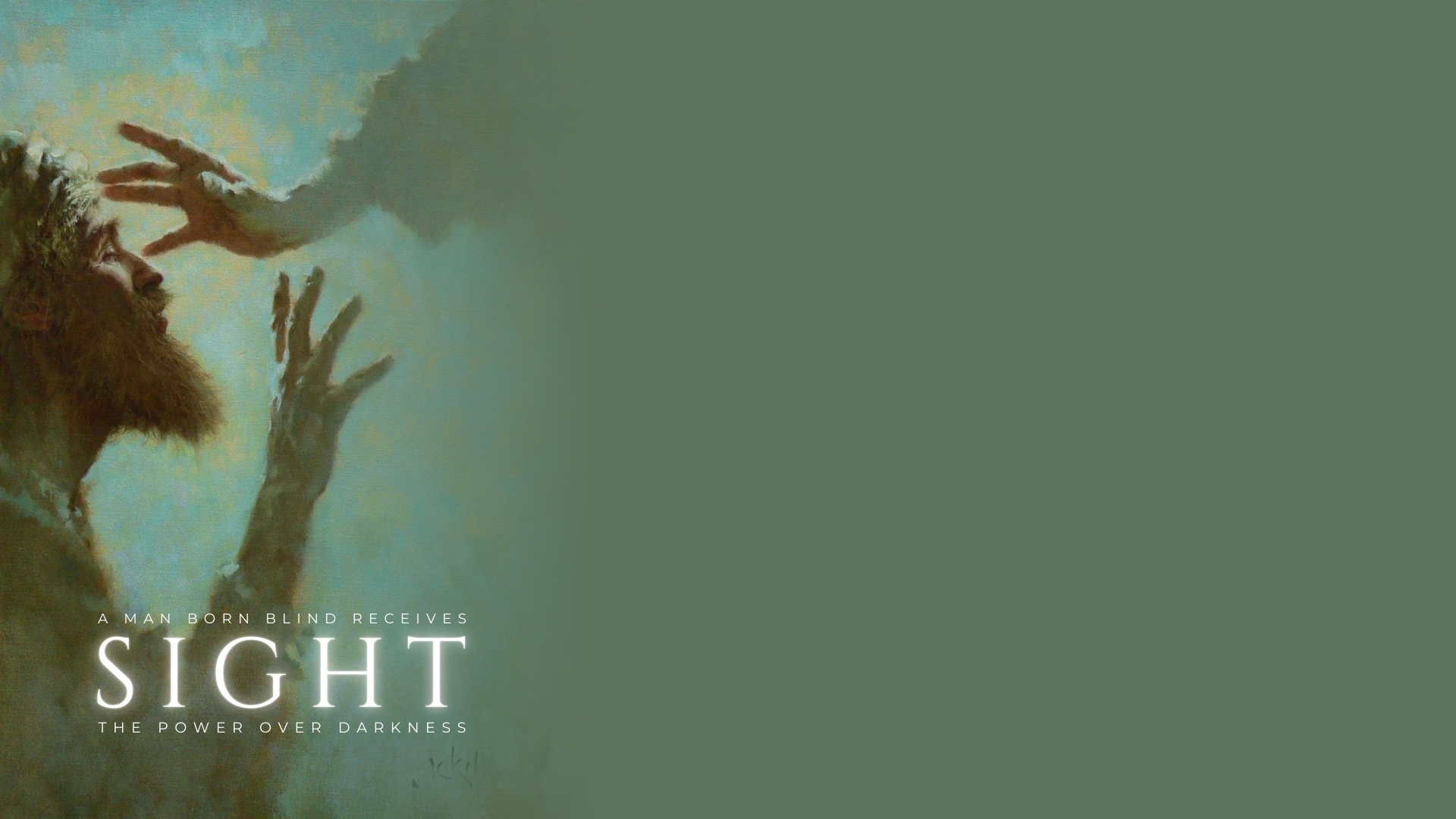 The Miracle (John 9:1-12)
The Interrogation (John 9:13-34)
The Light of Grace (John 9:35-41)
The Pursuit (vv. 35-38)
The Judgment (vv. 39-41)
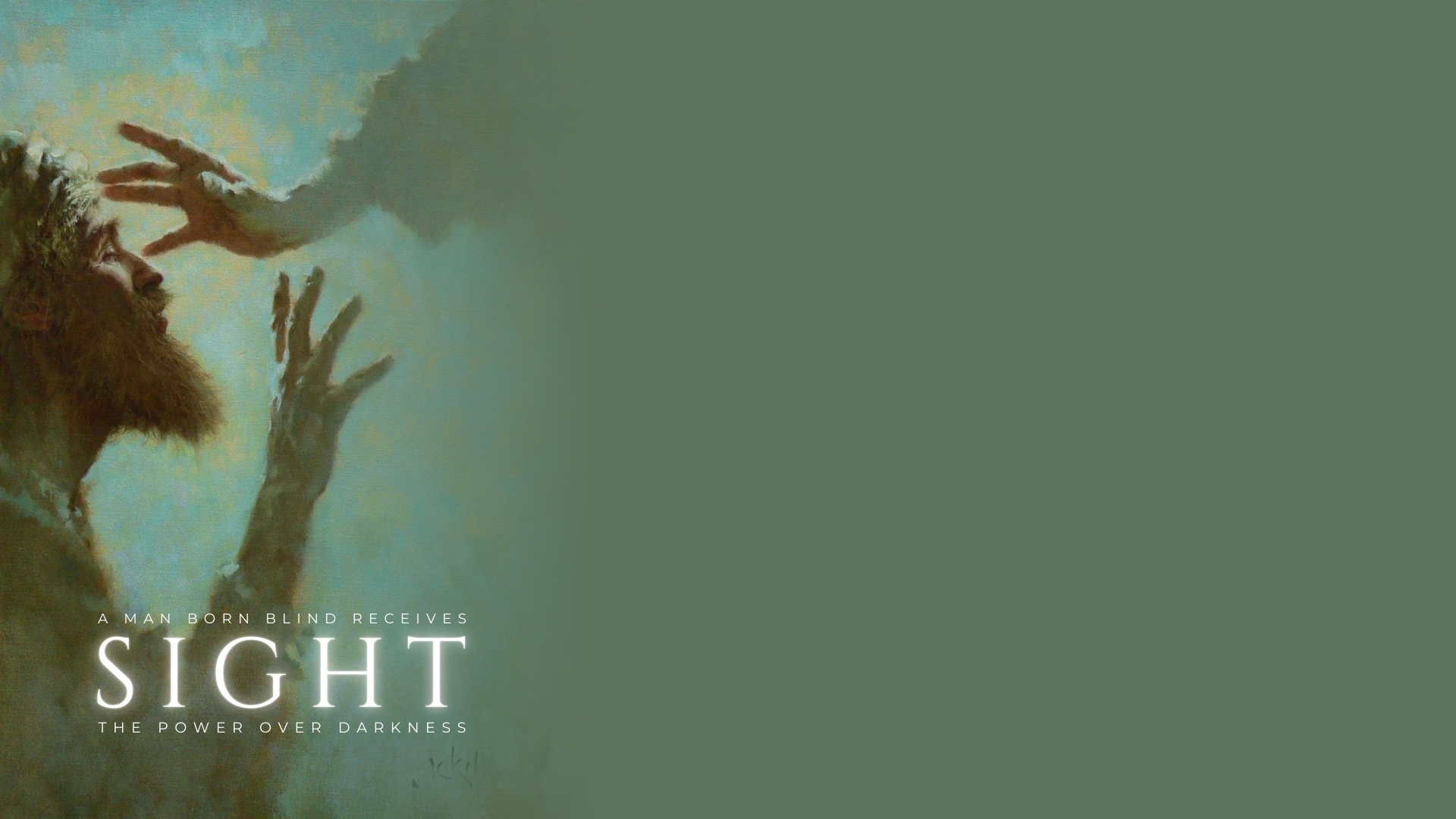 The Power Over Darkness
Jesus’ Light Overwhelms the Darkness of Adversity (James 5:13-18; 2 Corinthians 12:7-10)
The Light of Truth Comes at a Cost Worth Paying (Luke 14:25-30; Matthew 13:44-46; 1 Peter 4:14, 16)
The Light of Christ Only Makes the Blind See (John 9:39-41; Isaiah 28:9-15; 1 Corinthians 1:18-25; 3:18-20; Isaiah 55:6-9)
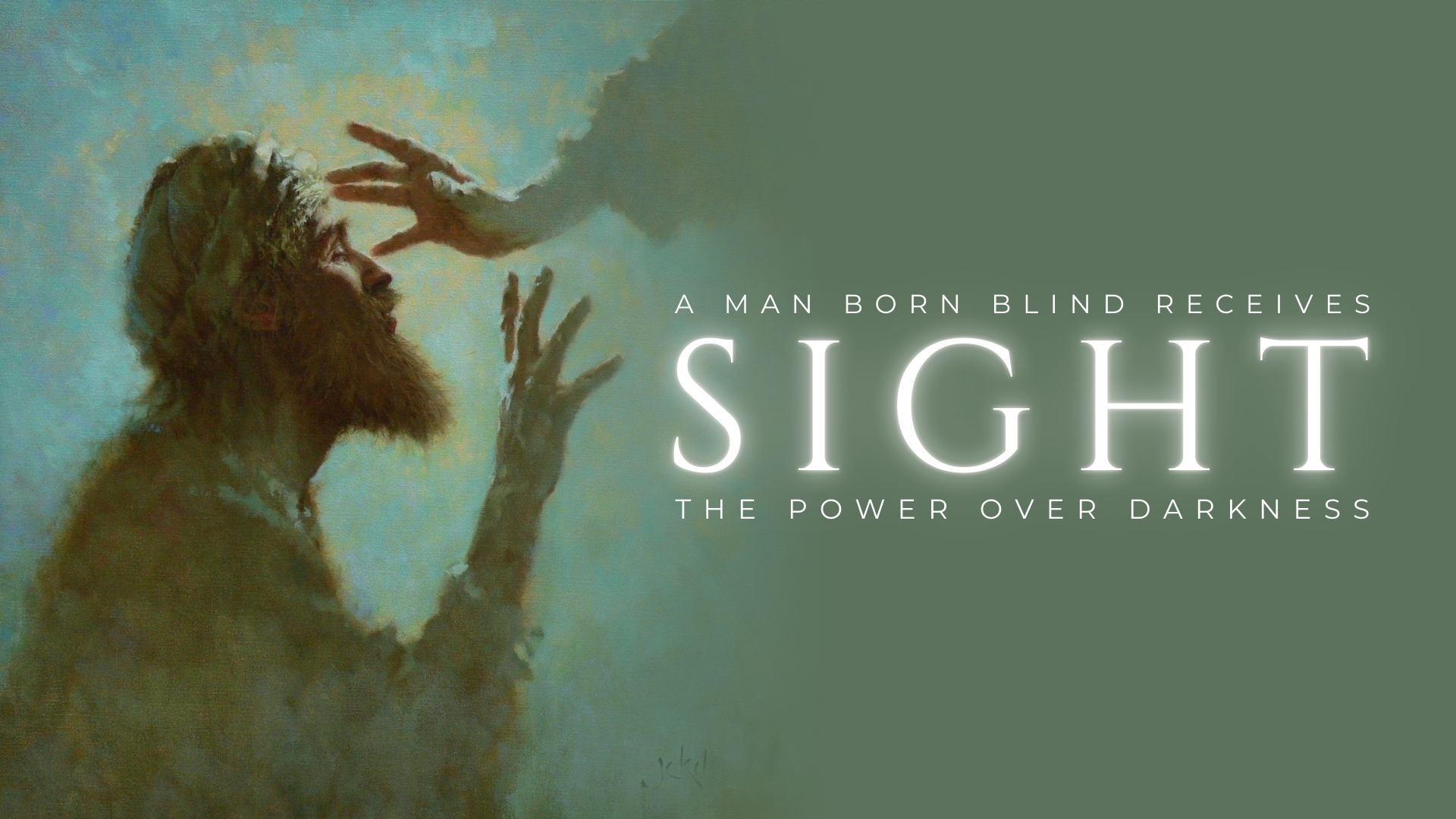